Internet Assisted Review (IAR)A Reviewer’s Perspective
April 2023
eRA Communications & Documentation Team
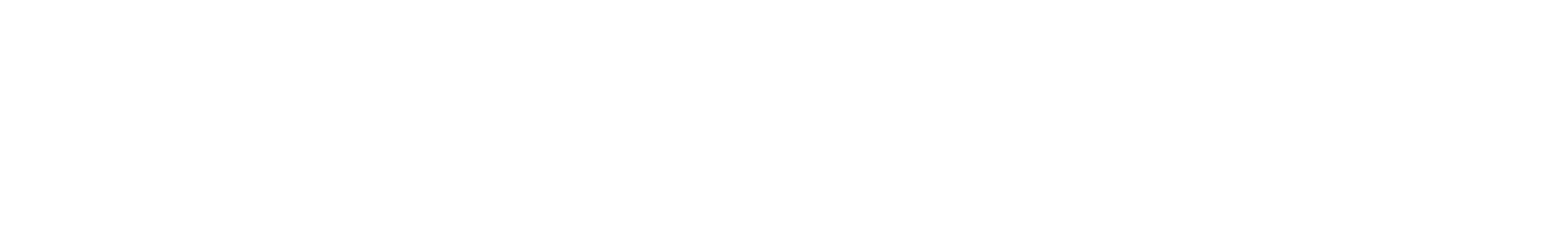 IAR – Slide Topics
Log-in and Access (Slides 3 to 10)
Accessing the Applications and Review Materials (Slides 11 to 15)
Submitting Scores and Critiques (Slides 16 to 22)
Read Phase (Slides 23 to 28)
Edit Phase (Slides 29 to 31)
Final Scoring (Slides 32 to 34)
Pre and Post Meeting Conflict of Interest (Slides 35 to 37)
Virtual Meeting (VM) (Slides 38 to 40)
Online Critique Template (OCT)        (Slides 41 to 48)
SRG Minutes/Budget Form               (Slides 49 to 50)
Personal Profile (Slides 51 to 52)
Resources for Reviewers (Slides 53 to 55)
Feedback? (Slide 56)
Log-in and Access
3
Log in to eRA Commons to Access IARhttps://public.era.nih.gov/commons/
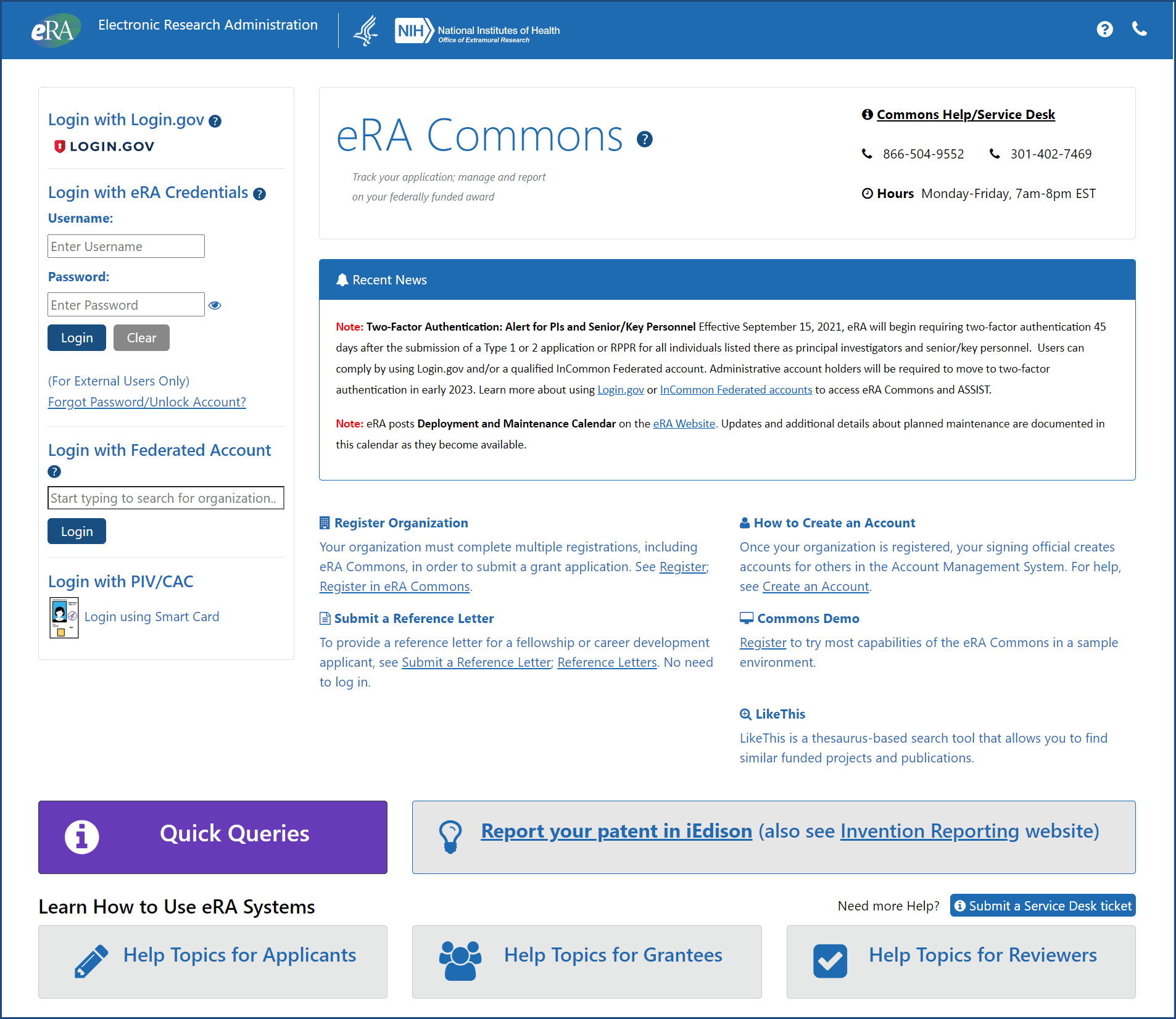 Landing Screen for Reviewers After Log-inIAR Access
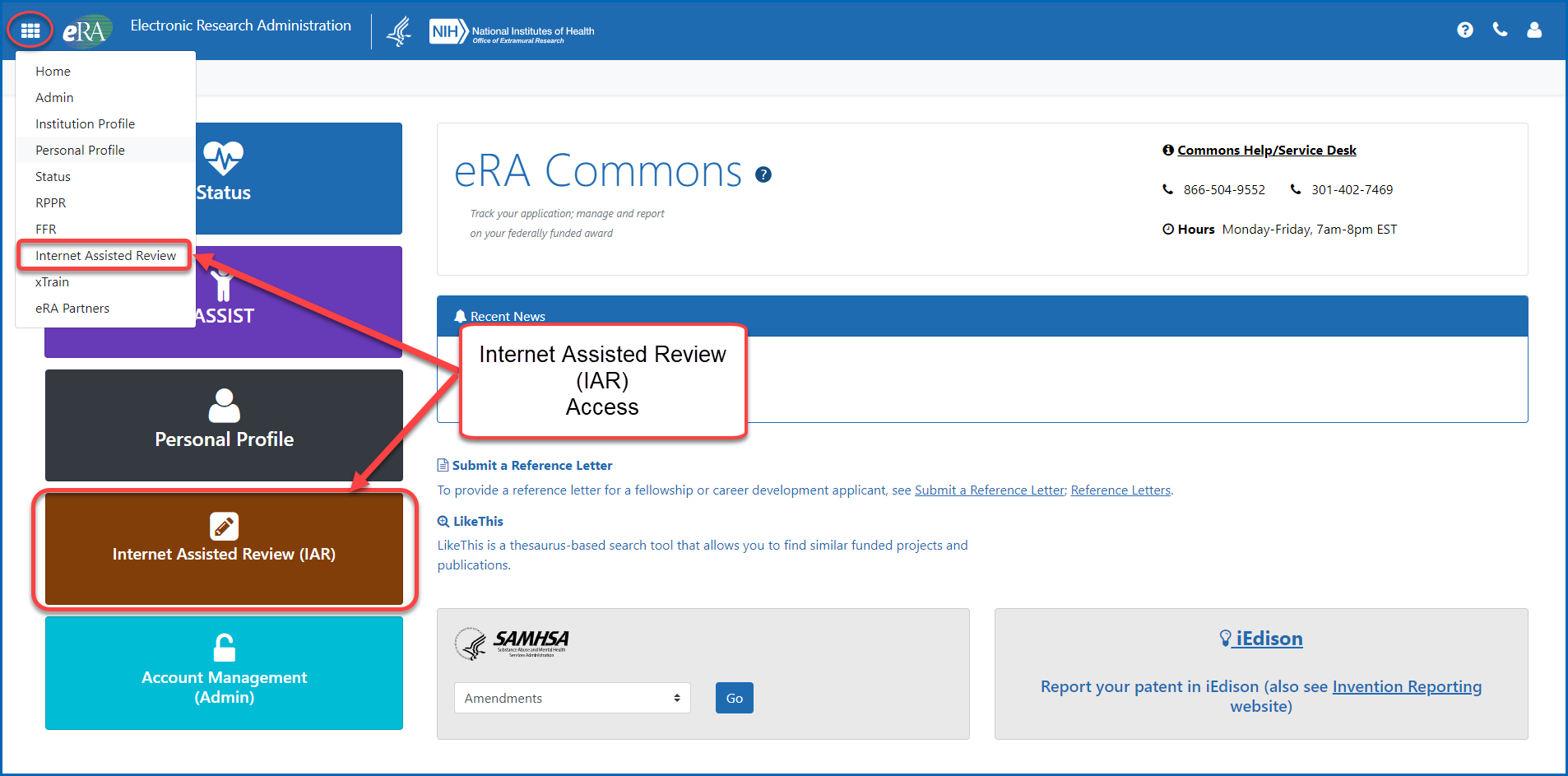 Landing Screen for Reviewers After Log-inPersonal Profile Access
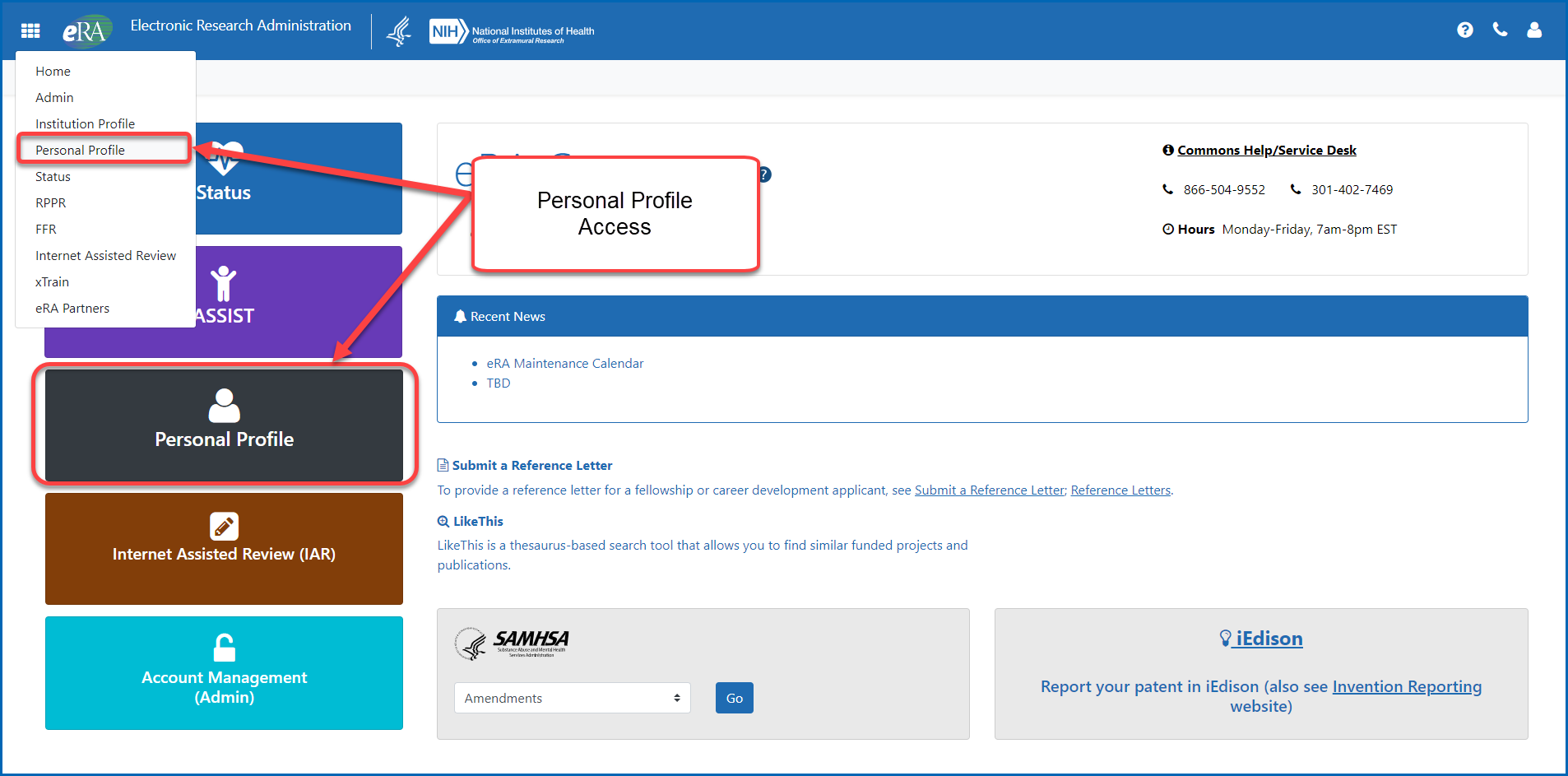 Landing Screen for Reviewers After Log-in toOlder Screens
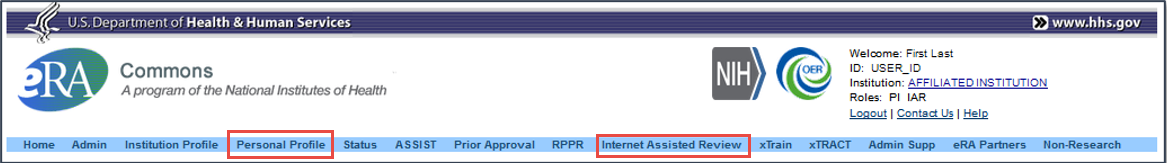 Personal Profile
Internet Assisted Review
List of Meetings
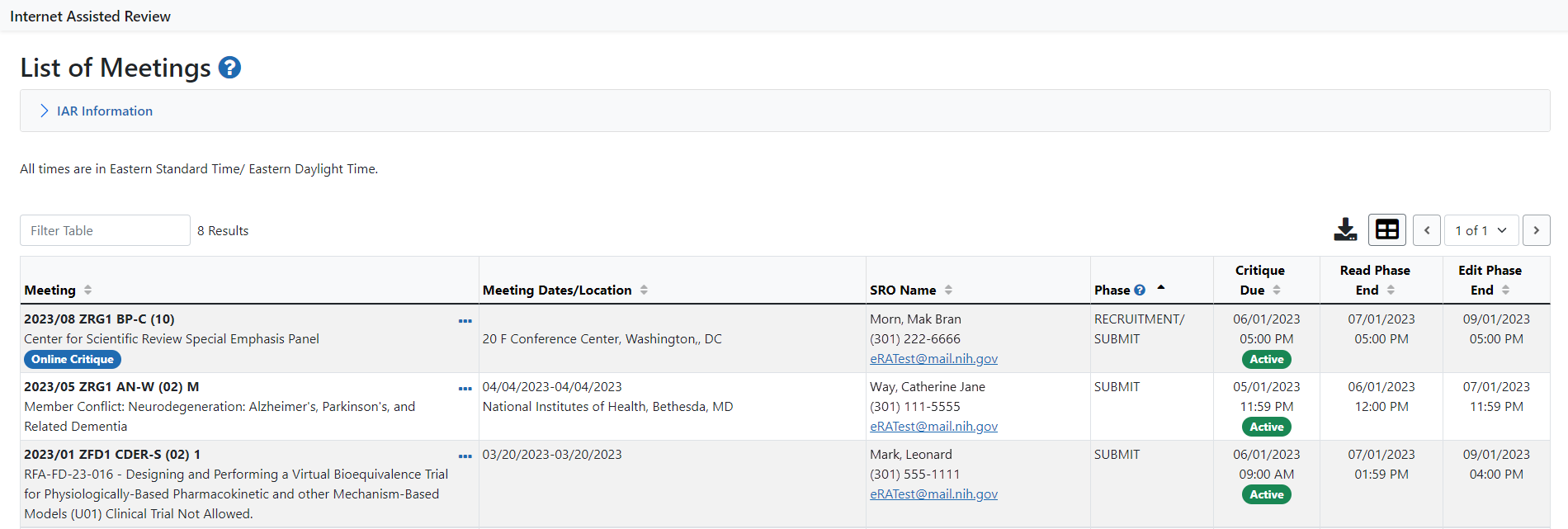 Confidentiality Statement Link
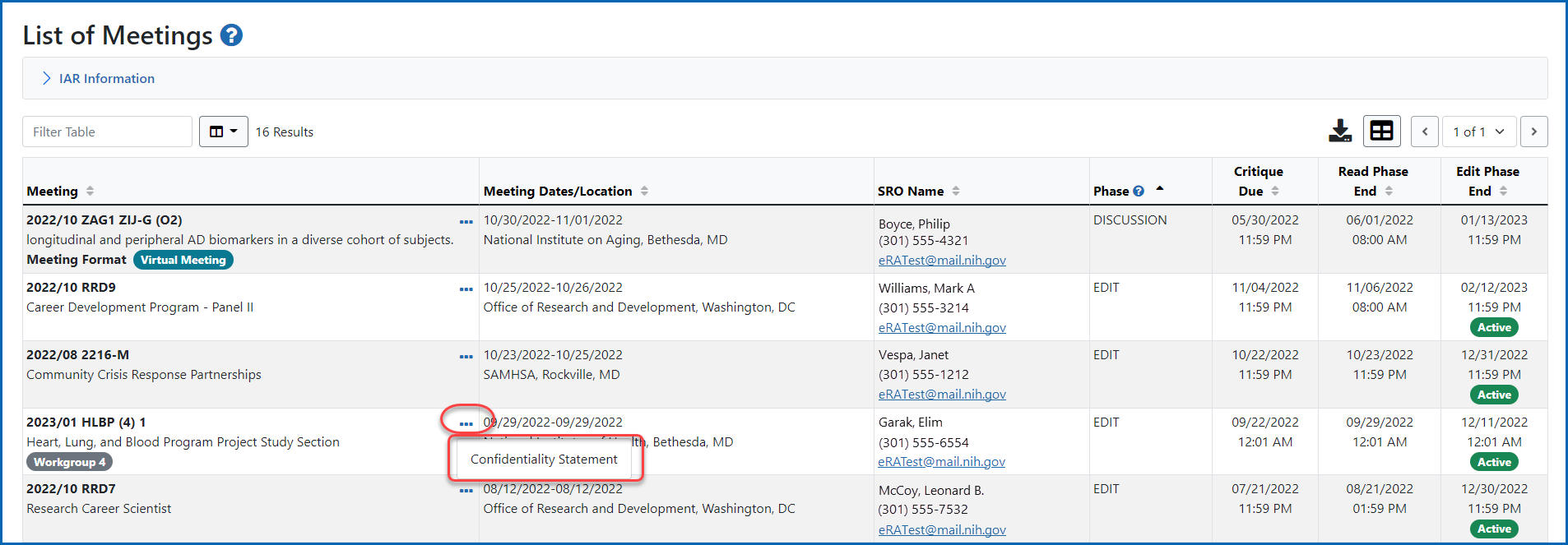 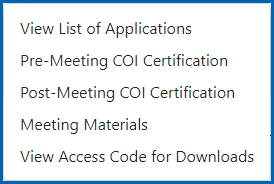 Pre-Meeting COI Certification, View List of Applications, and other actions within IAR are available to reviewers once the confidentiality statement has been completed
Access Code for Downloads Link
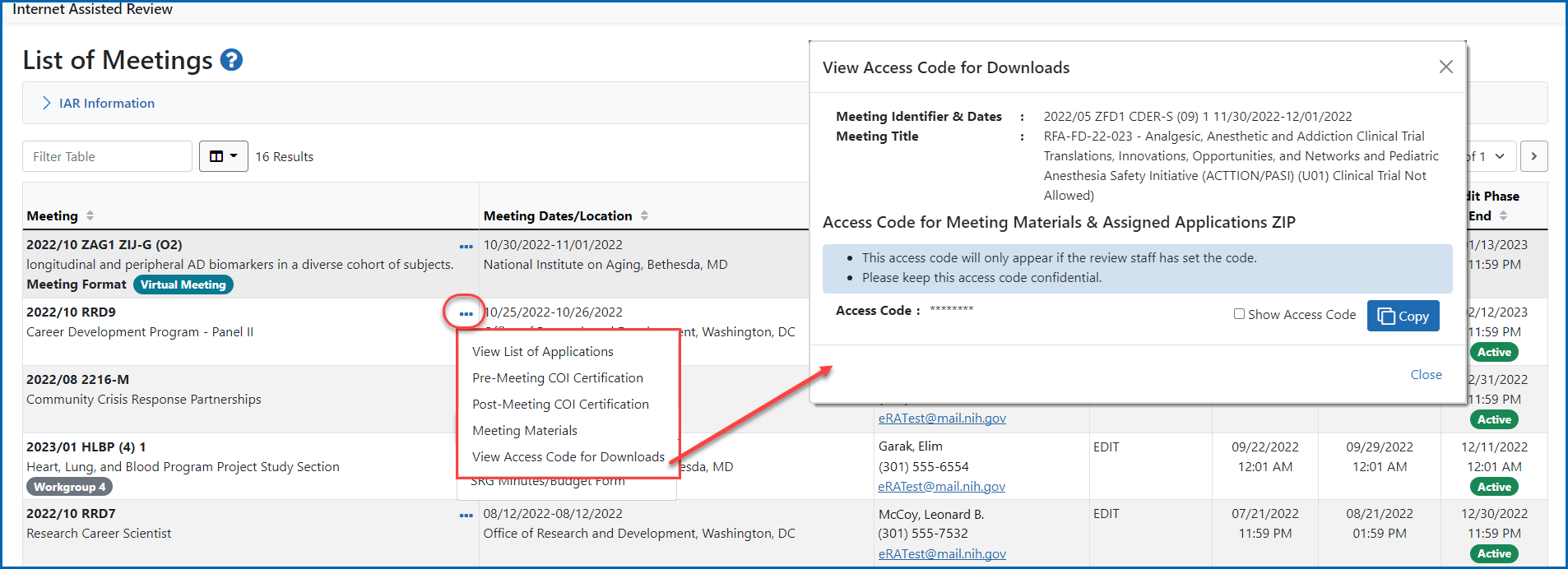 Accessing the Applicationsand Review Materials
11
Viewing the Grant Folder
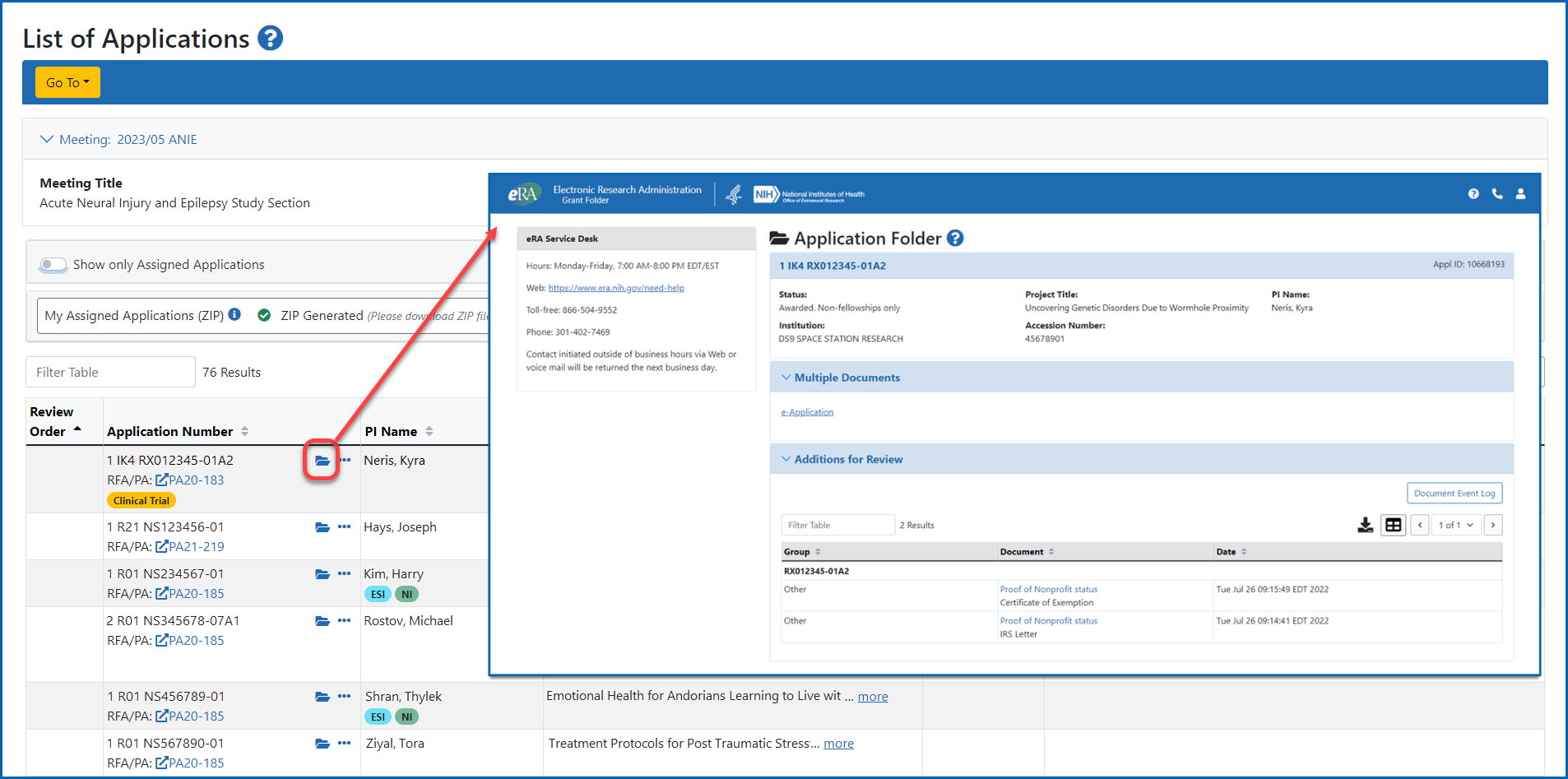 Viewing Additions for Review From the Grant Folder
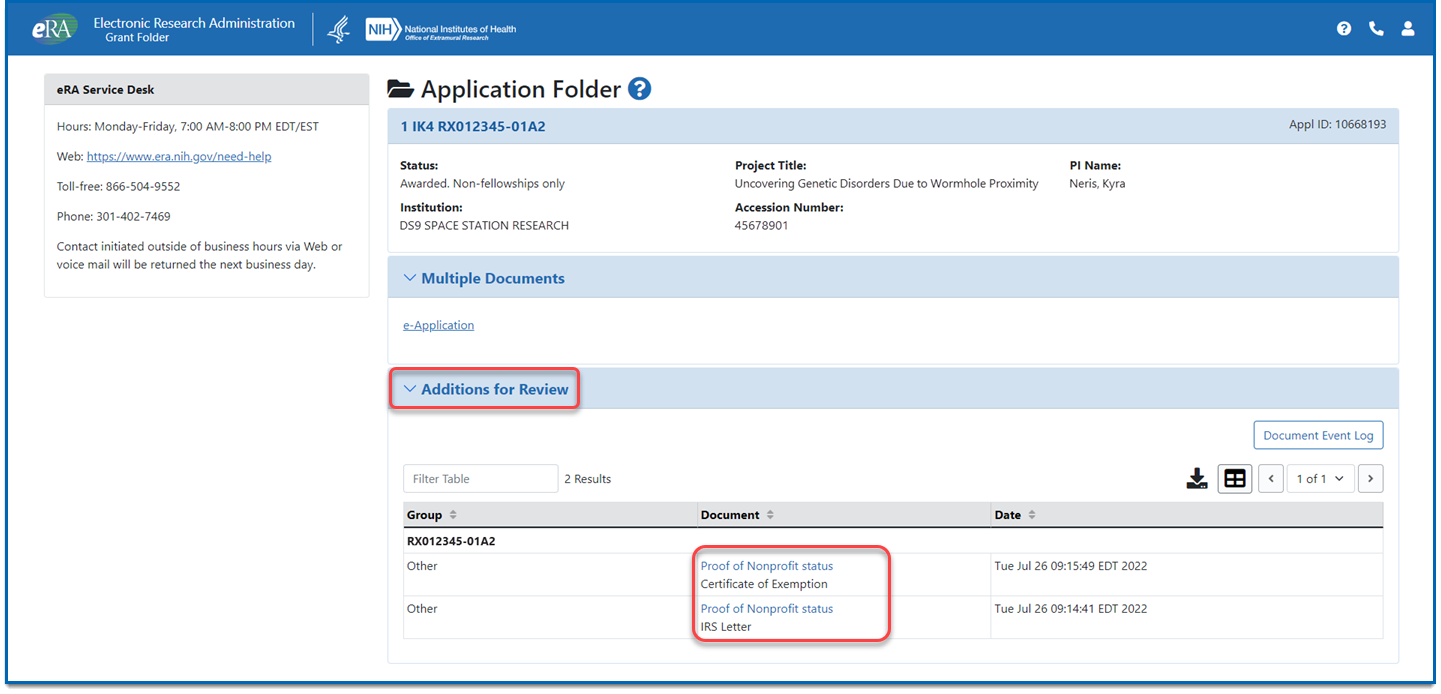 Expand the Additions for Review and click on the description in the Document column to open the document
Access Additional Materials from Application List
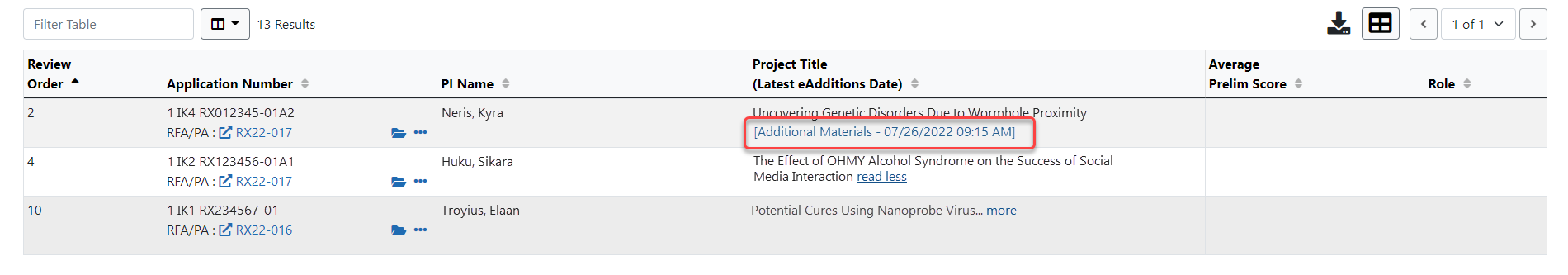 Meeting Materials
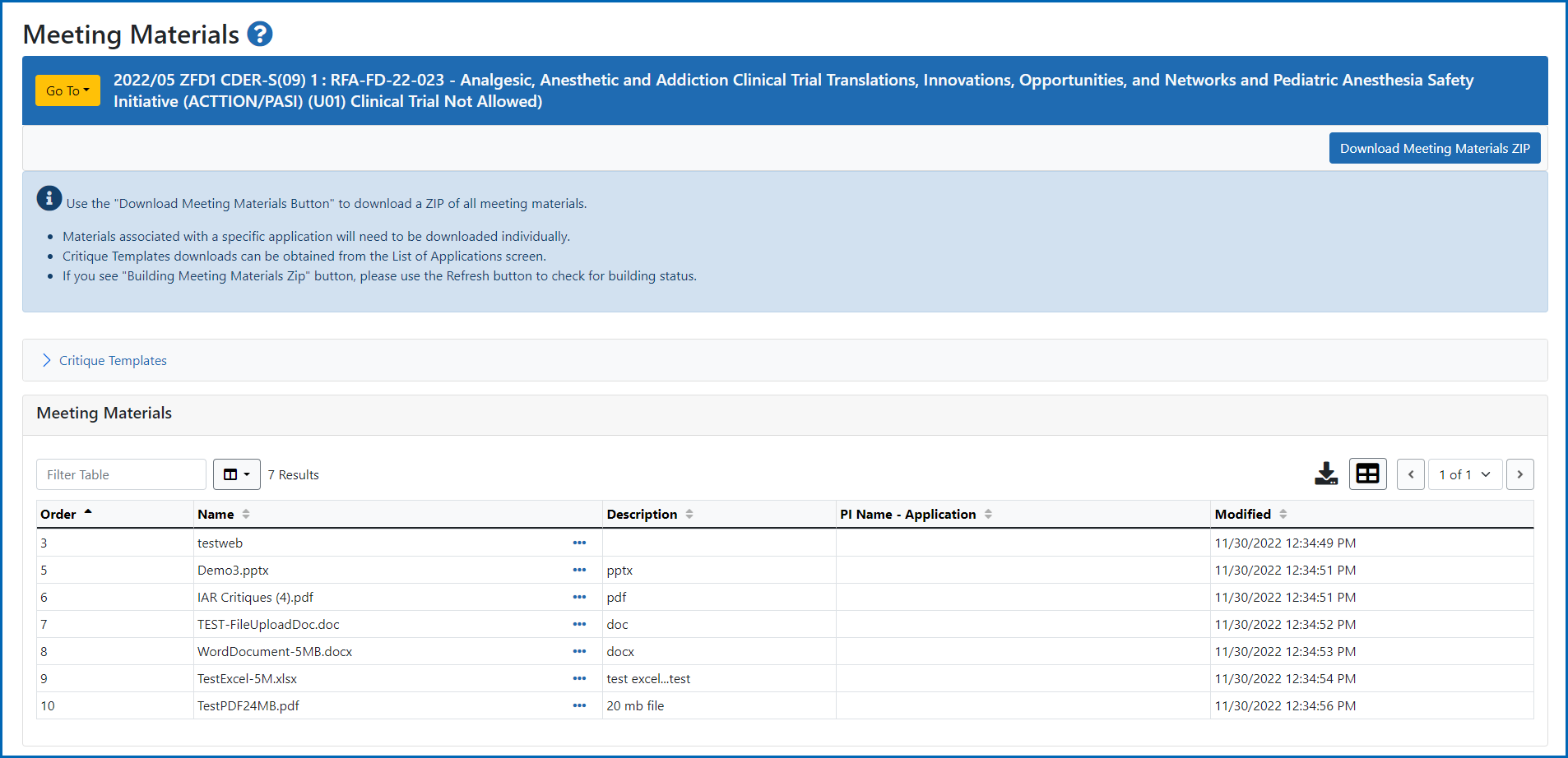 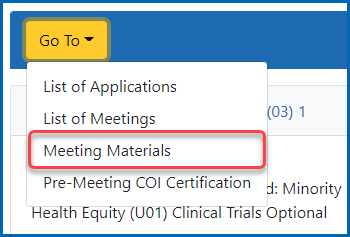 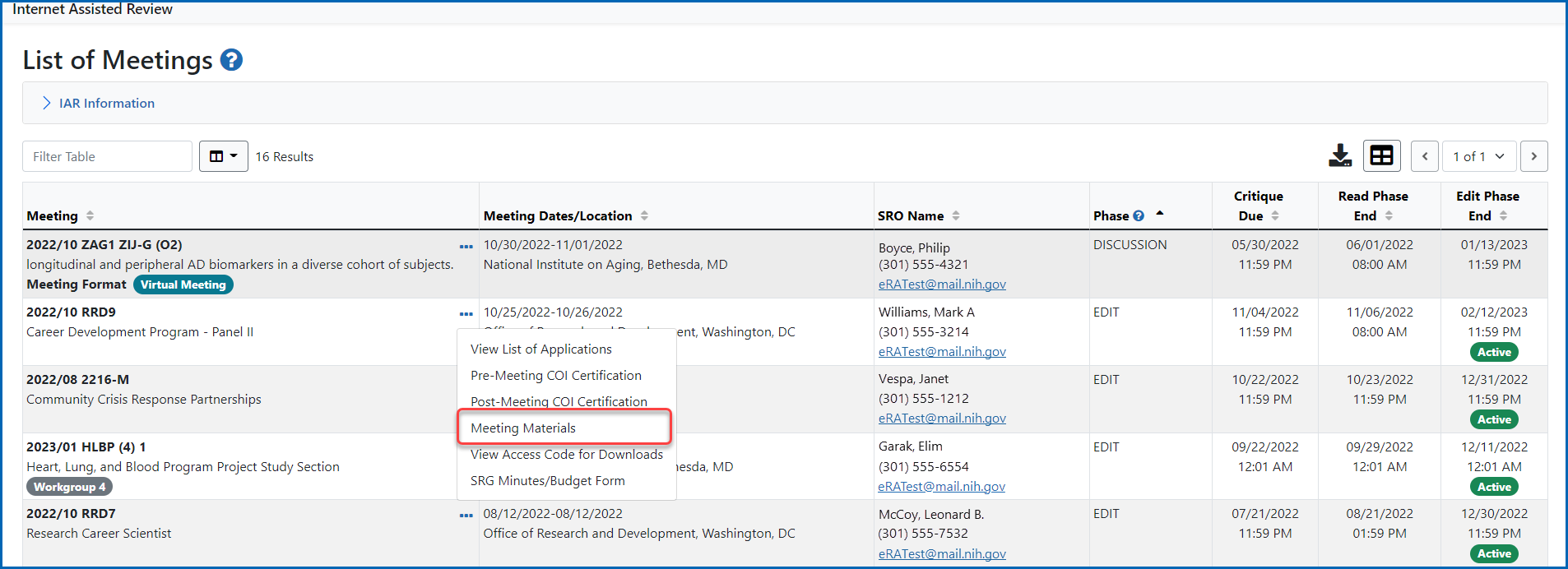 Submitting Scoresand Critiques
16
SUBMIT PhaseDefault Screen: List of My Assigned Applications
Viewing Unassigned Applications – List of Applications
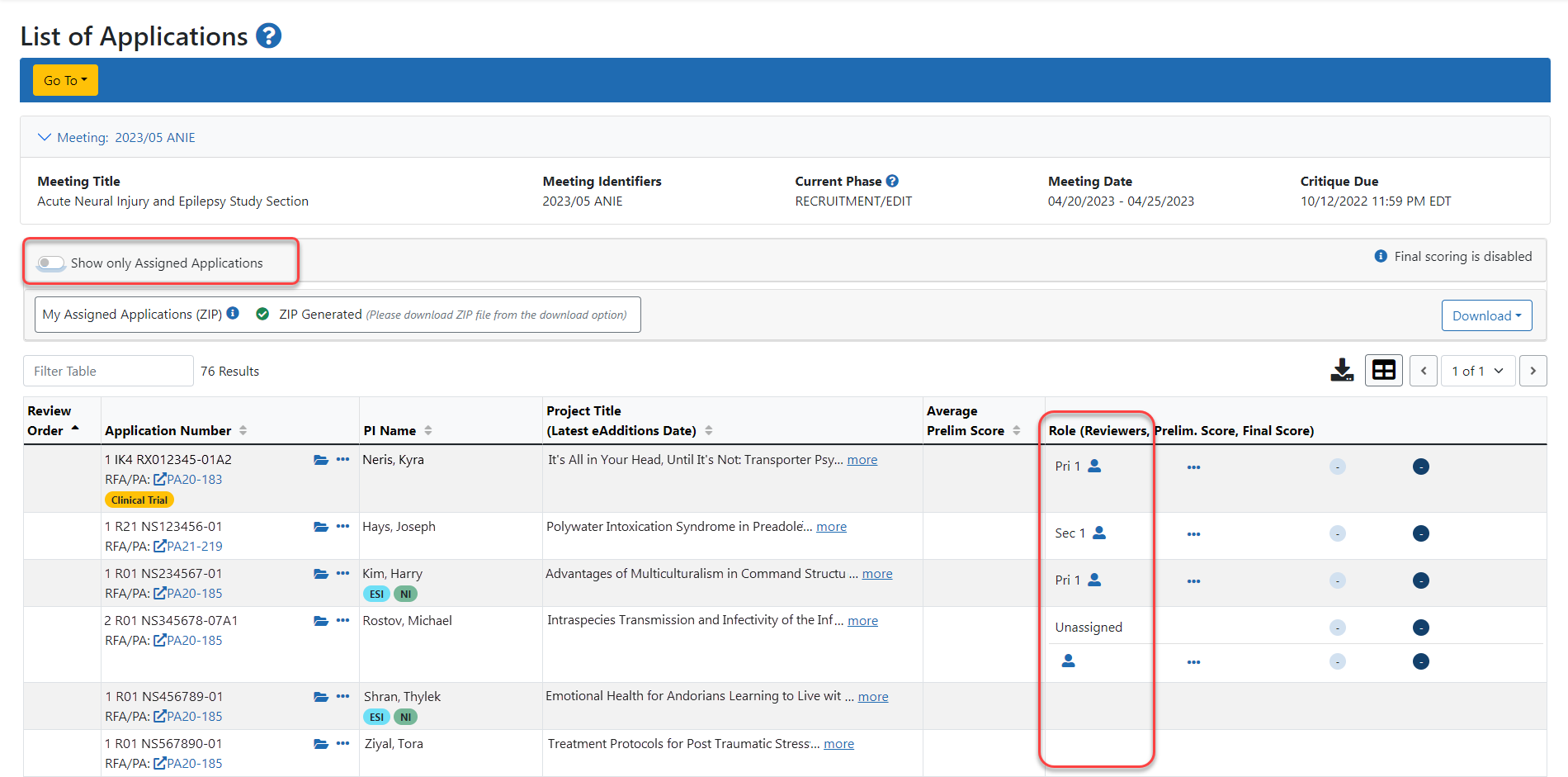 18
Submitting Critiques and Preliminary Scores
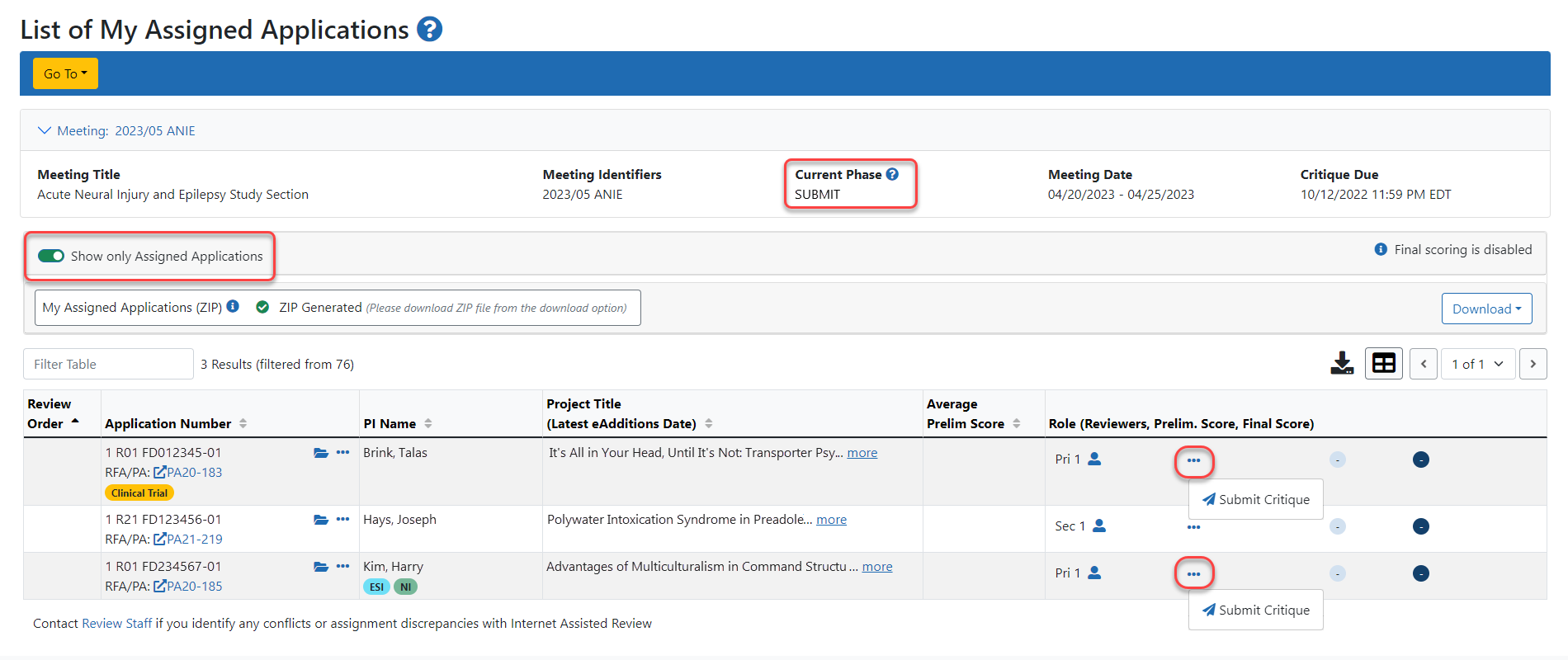 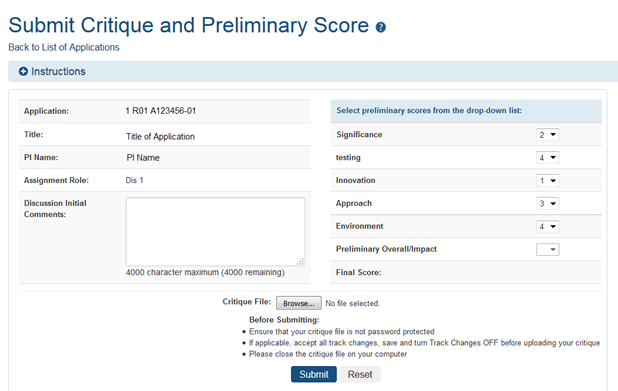 19
Critique/Score Submission Confirmation
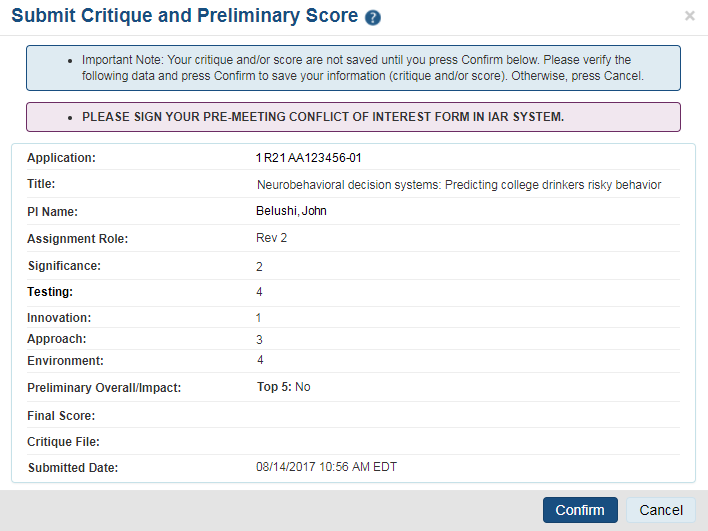 Important: Pay attention to the notes and reminders at the top of the screen.

If you navigate away from this screen before clicking “Confirm,” all changes will be lost.

Additionally, if your Pre-Meeting COI has not been signed, you will be reminded to do that.
20
SUBMIT Phase – Deleting Critiques/Scores
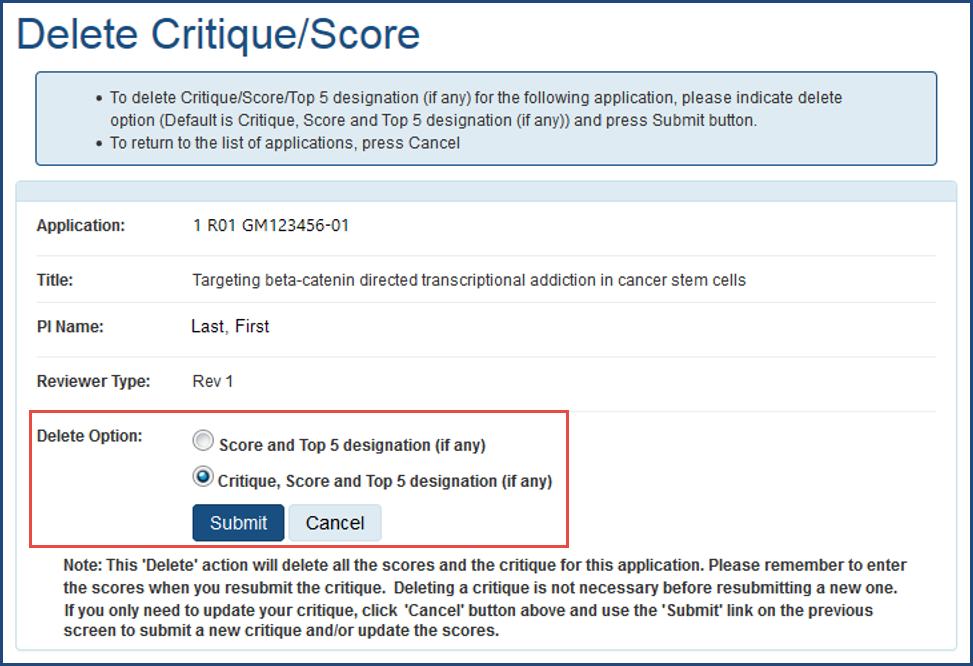 21
SUBMIT Phase – Deleting Critiques/Scores (Cont’d)
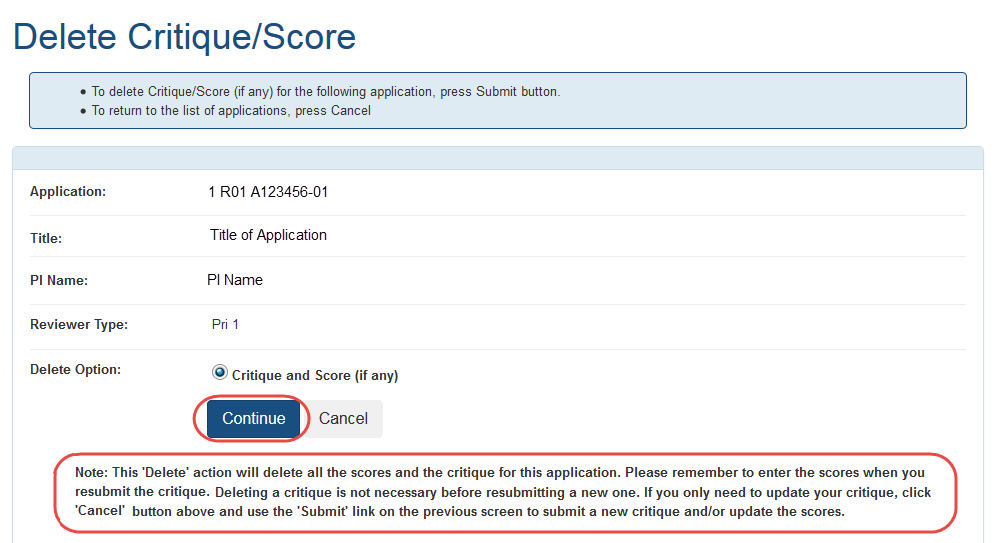 NOTE - If scores or critiques are deleted, use the Submit Critique & Preliminary Score screen to upload the correct information
22
Read Phase
23
READ Phase – List of Applications(All critiques submitted by reviewer but some missing for other reviewers)
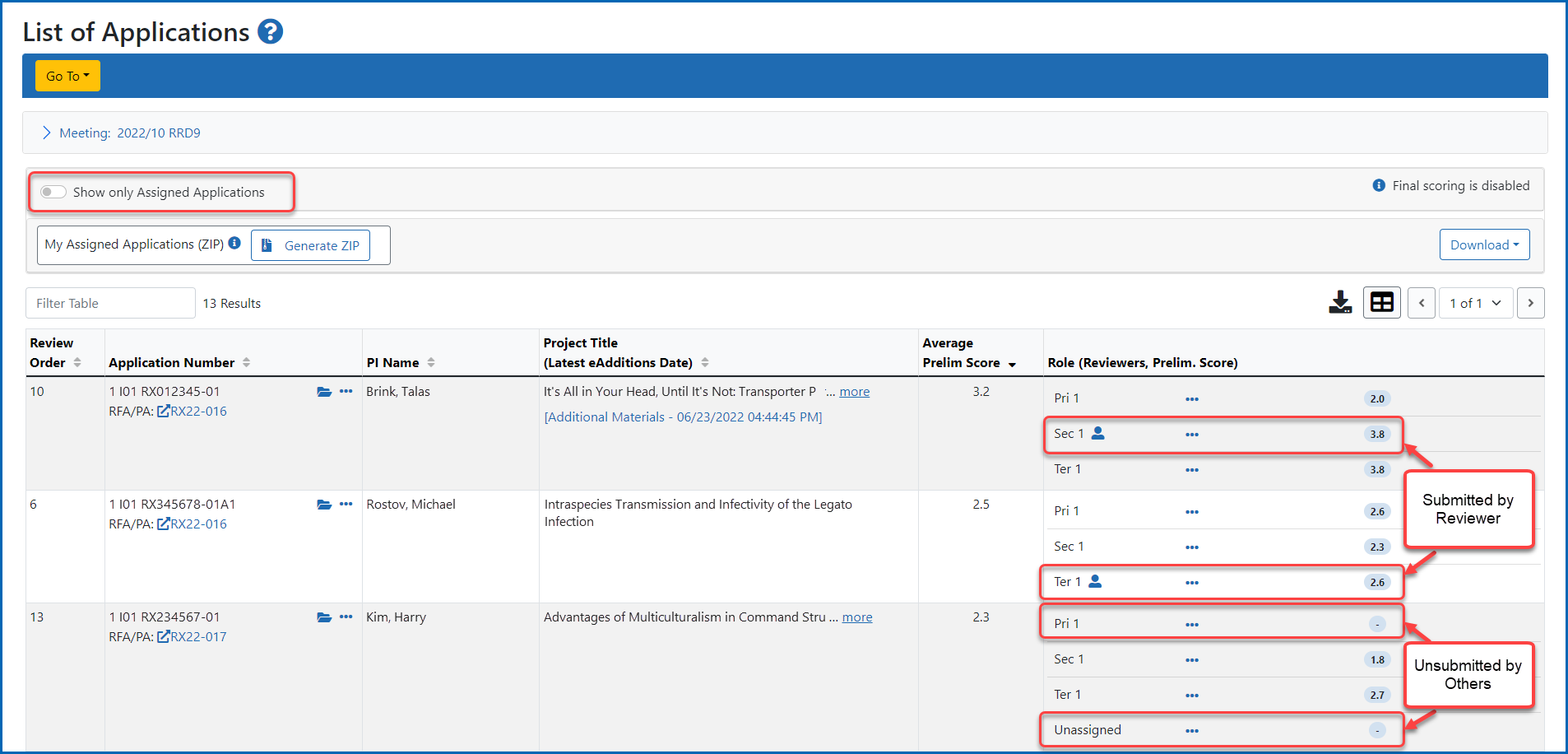 24
READ Phase – List My Assignments Applications
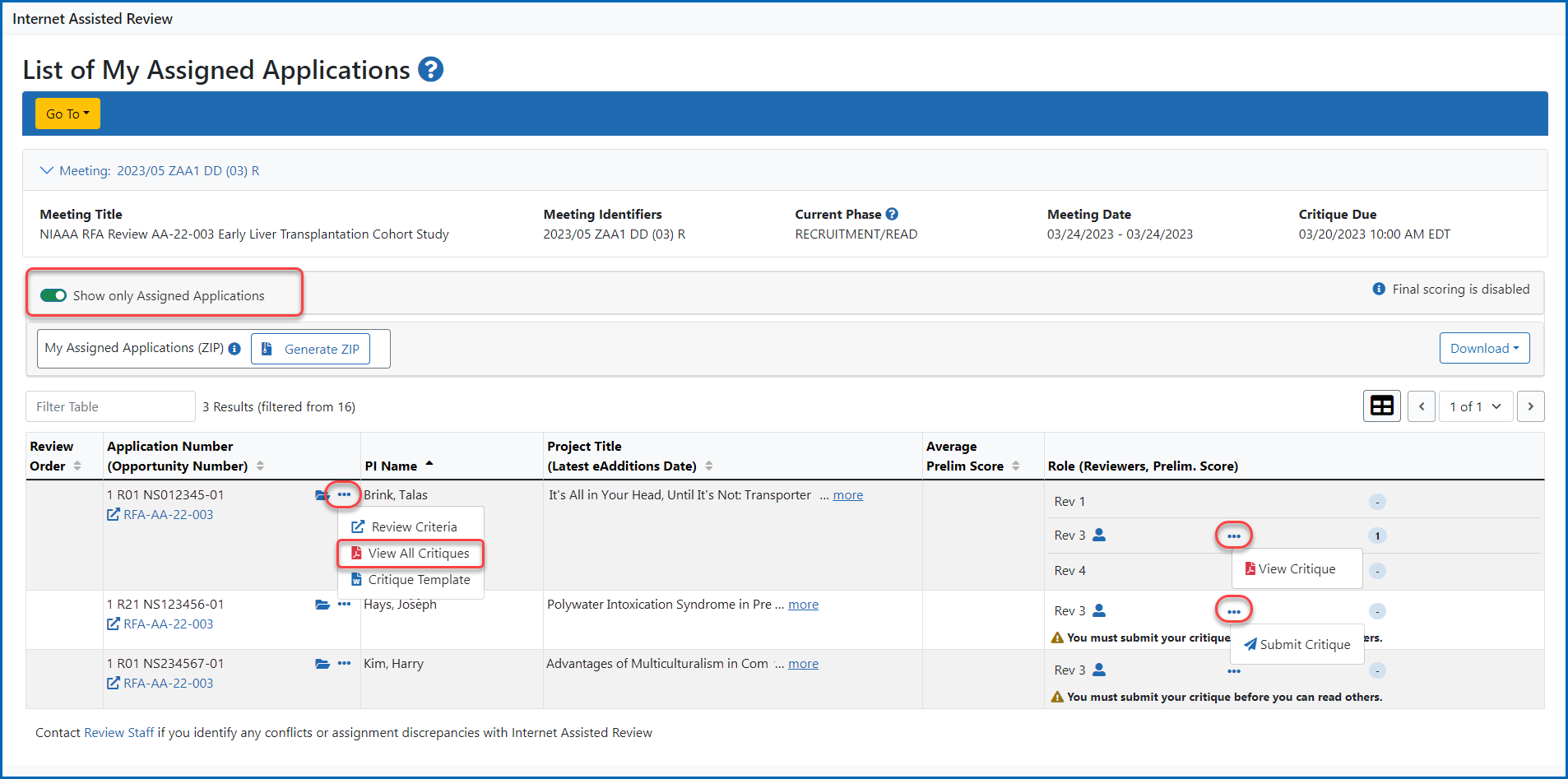 25
READ Phase – List My Applications Only(Reviewer has not yet submitted all critiques)
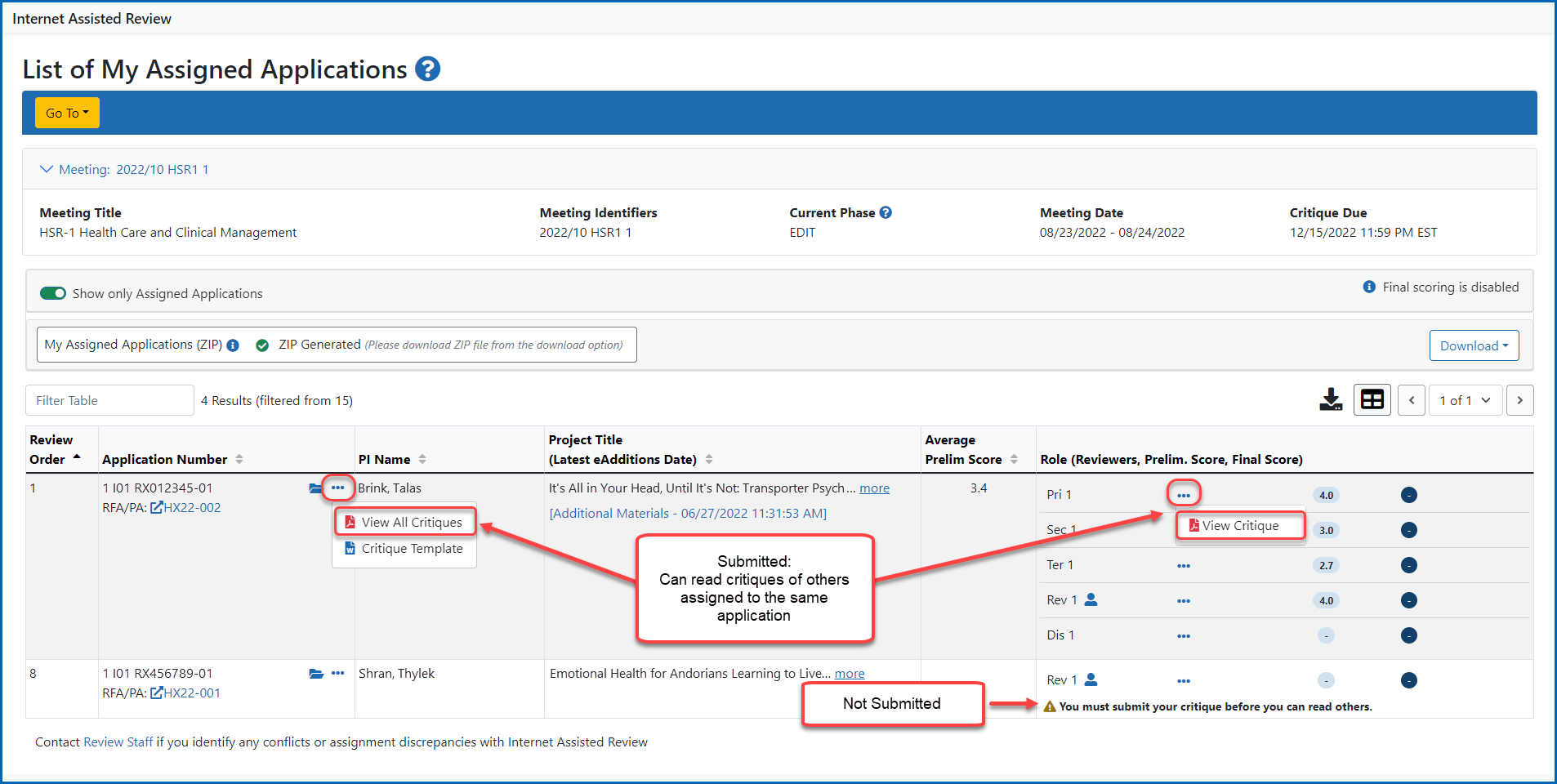 Select Submit Critique from action icon.
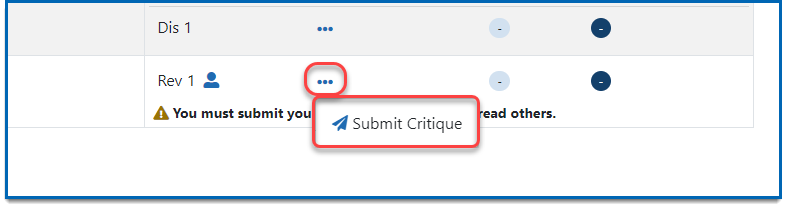 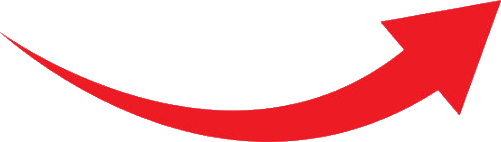 26
READ Phase – List of Applications
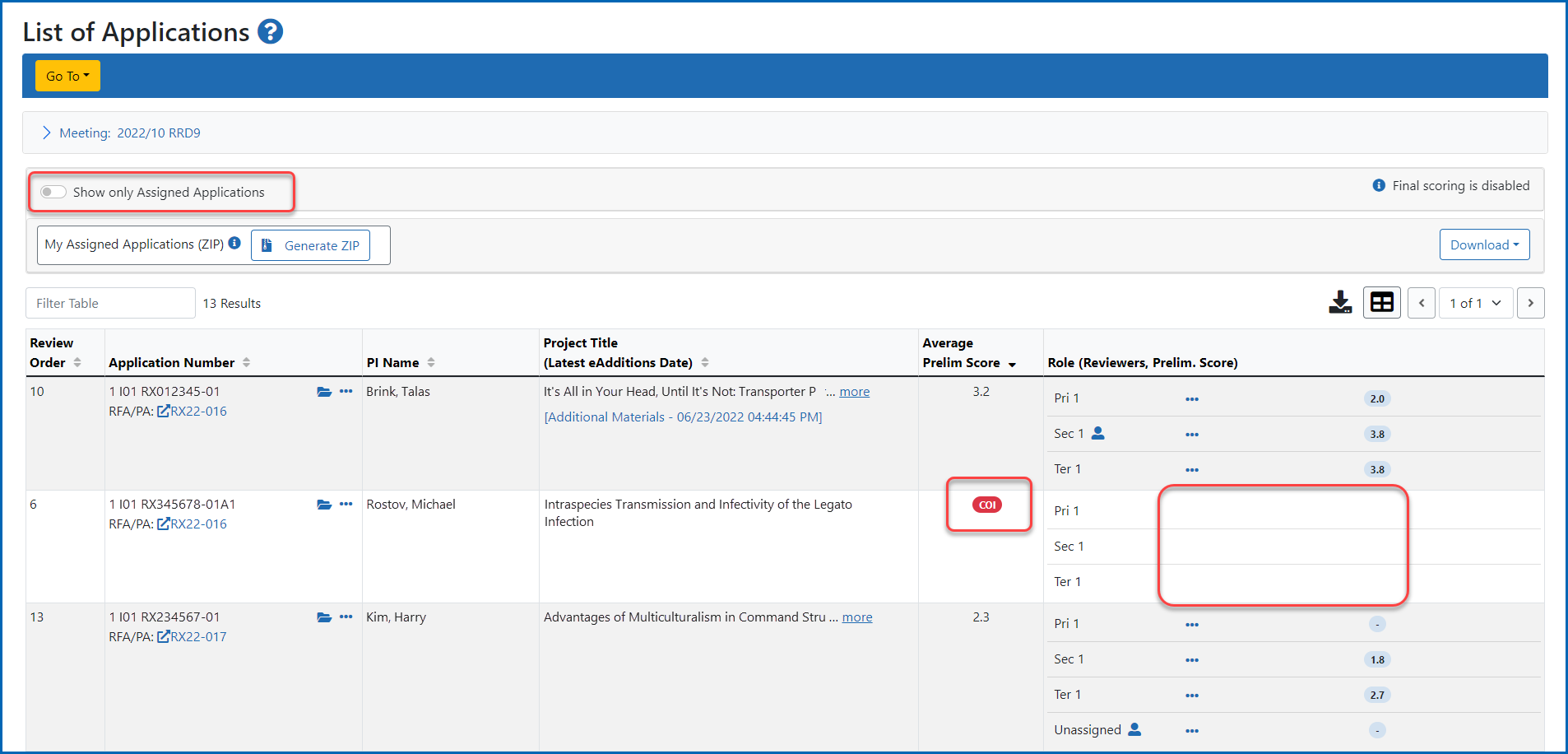 Due to a conflict of interest, the identified application does not provide options to submit or to view critiques
27
READ Phase – Preliminary Score Matrix
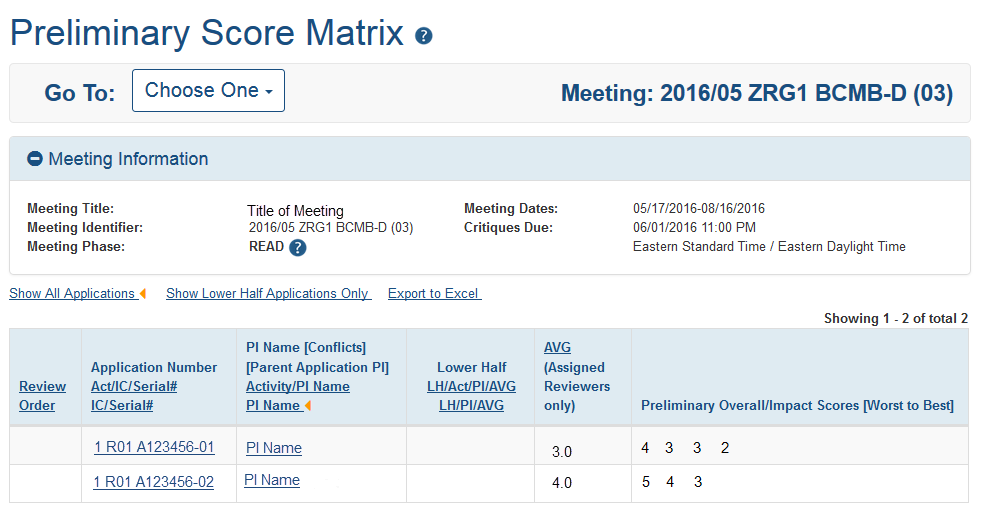 28
Edit Phase
29
EDIT Phase – List of Meetings
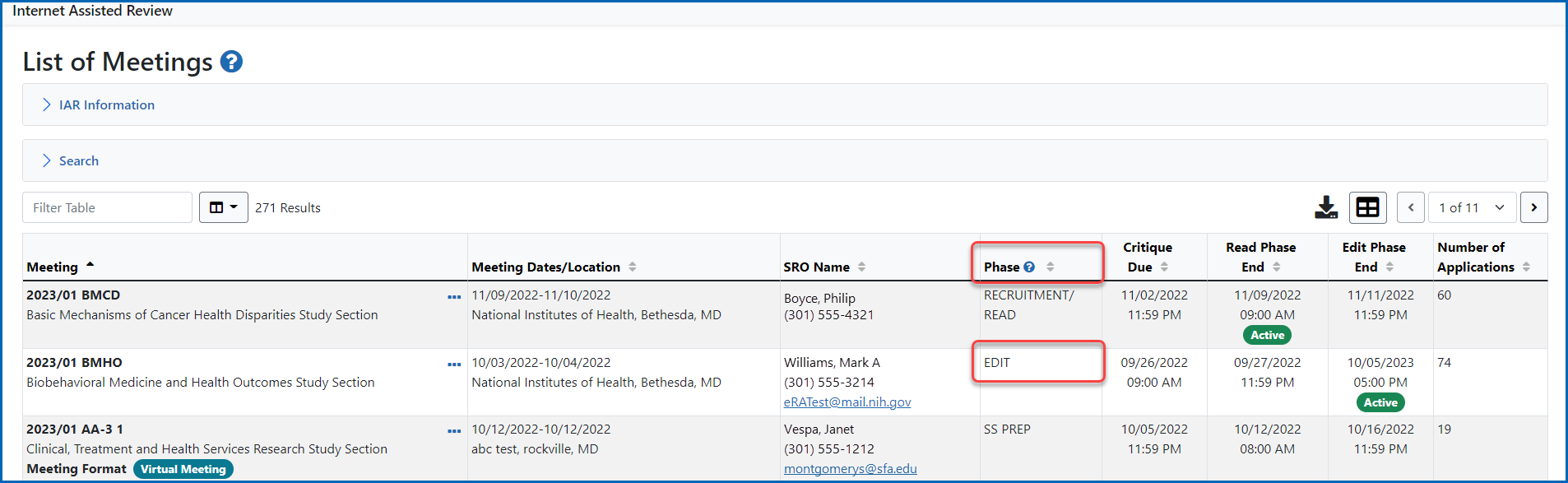 30
EDIT Phase – Editing Scores/Critiques
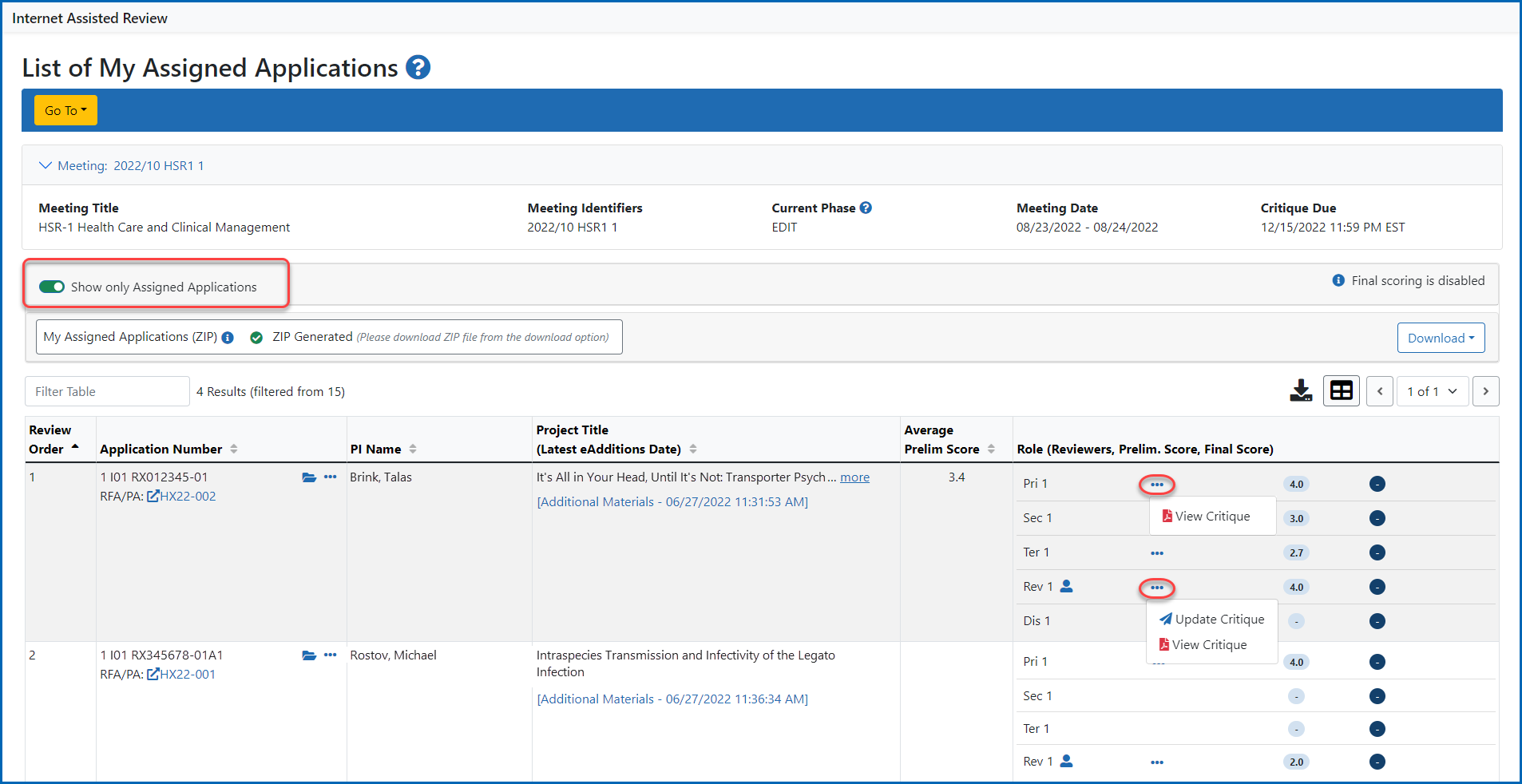 31
Final Scoring
32
IAR Final Scoring – Final Score Sheet button
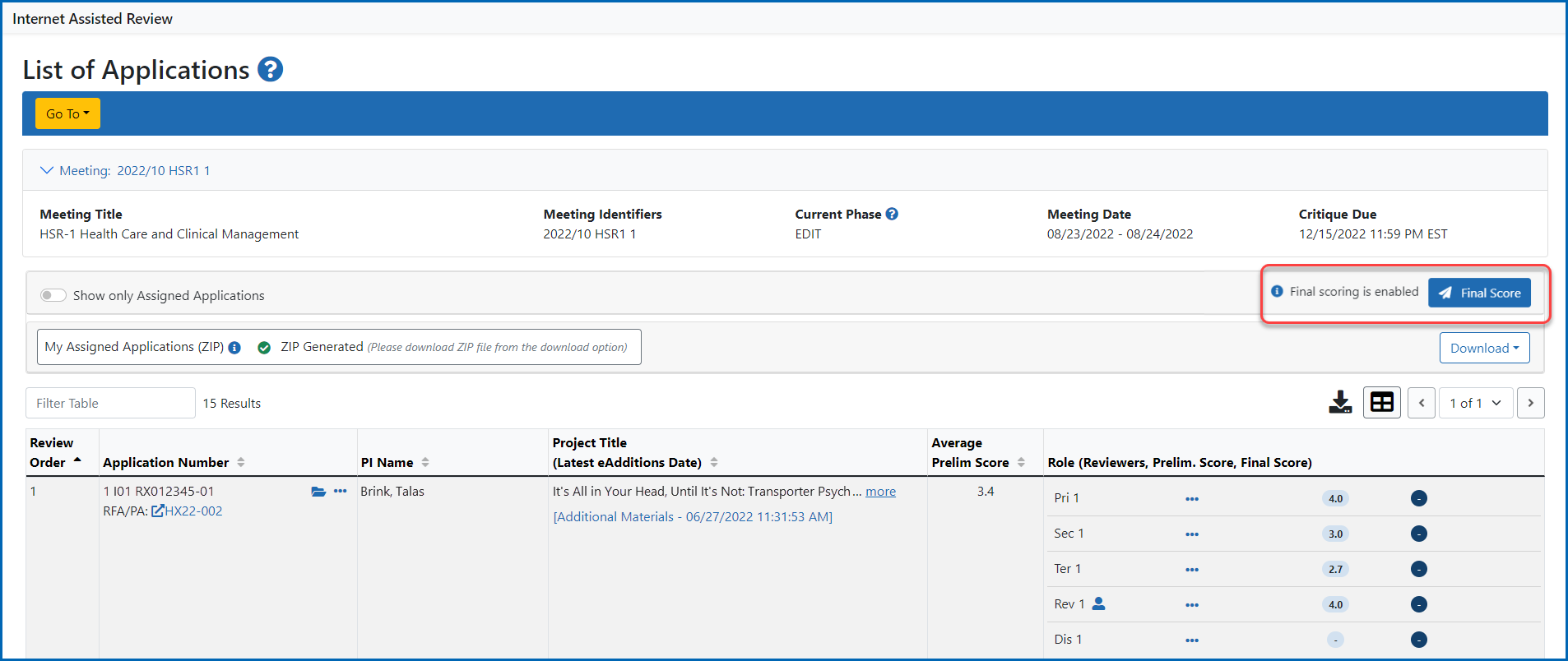 33
Final Score Sheet
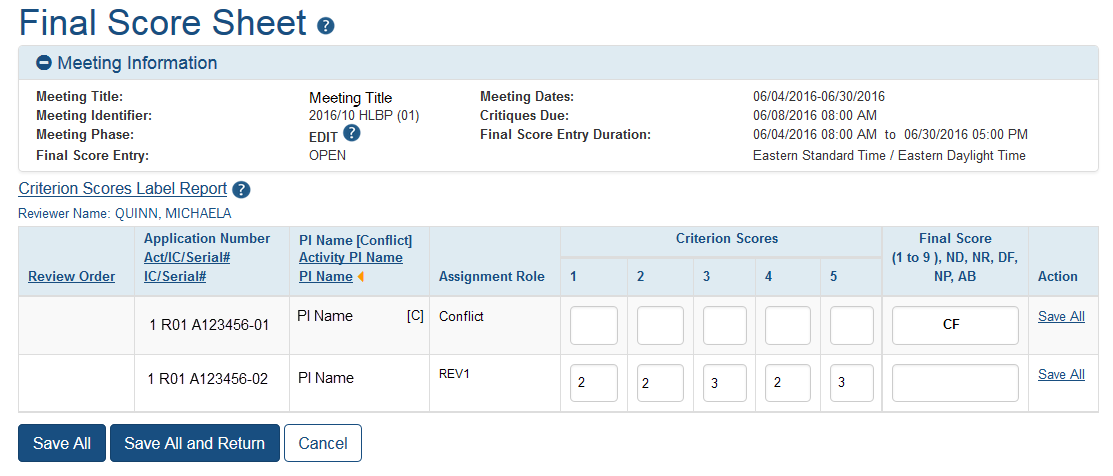 34
Pre and Post Meeting COI
35
Pre-meeting COI Certification
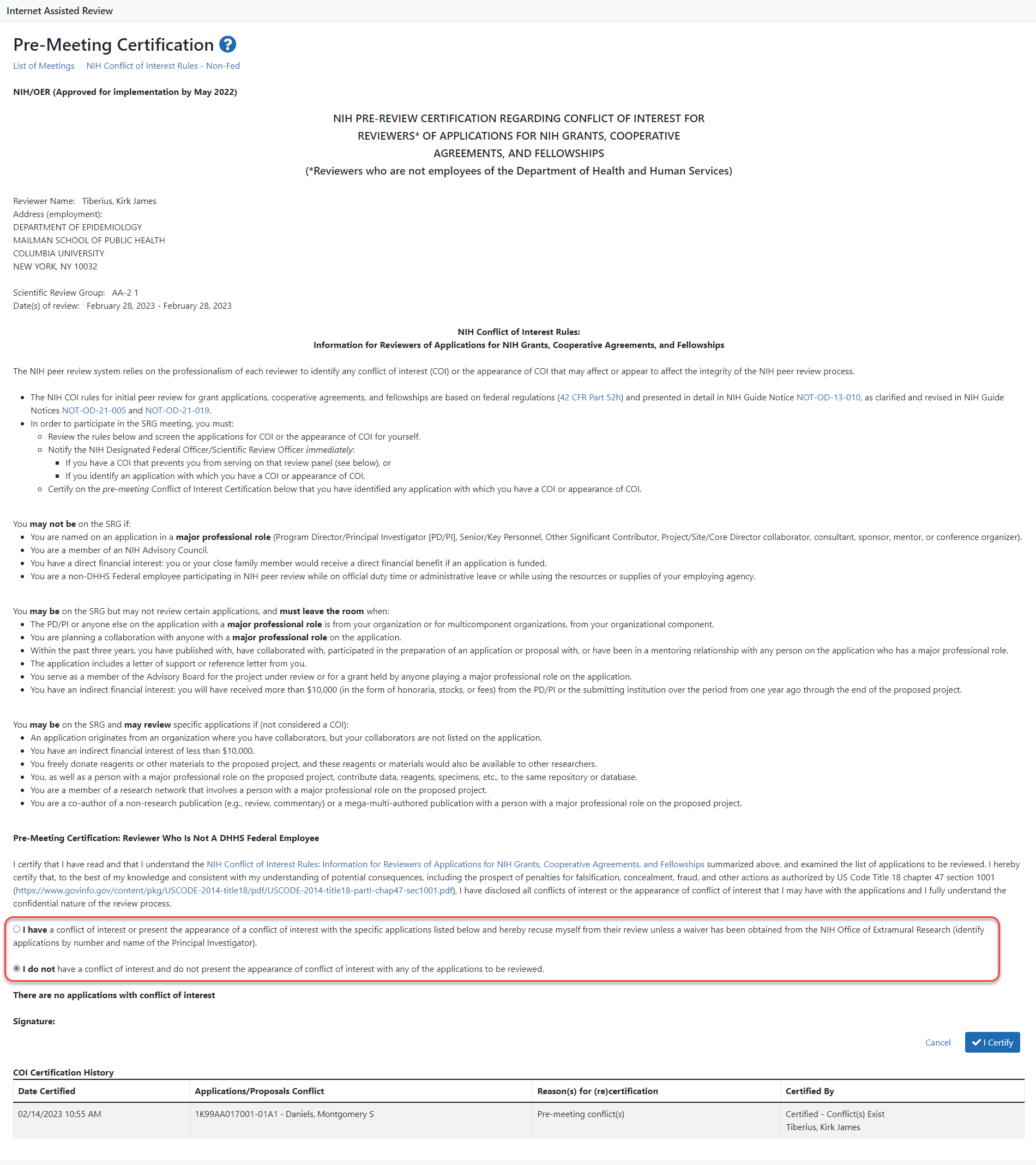 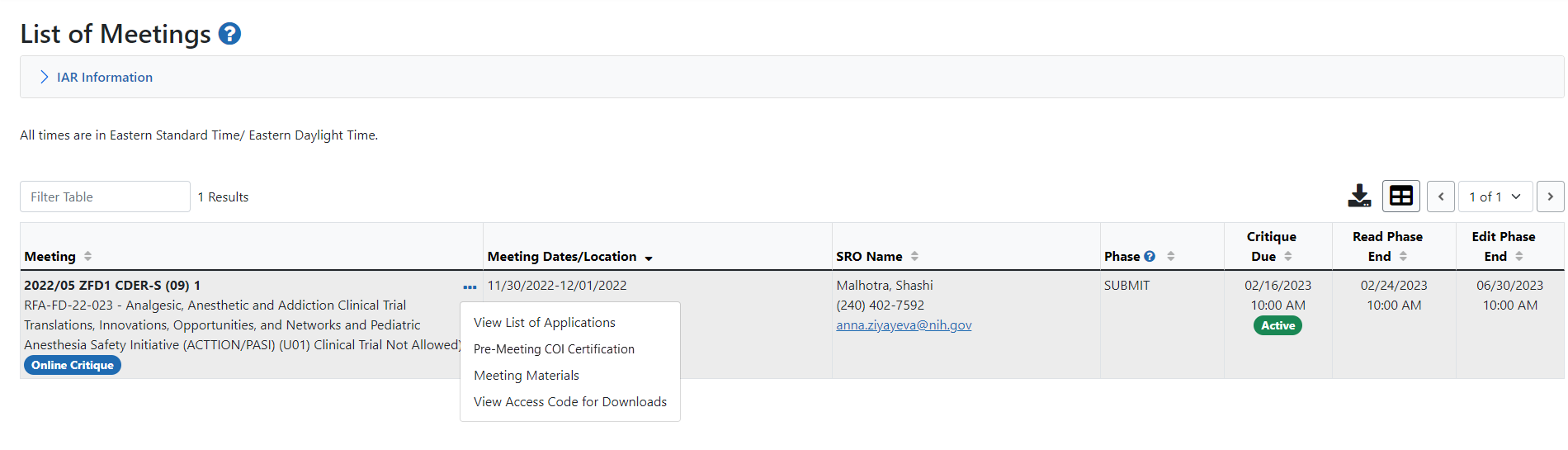 36
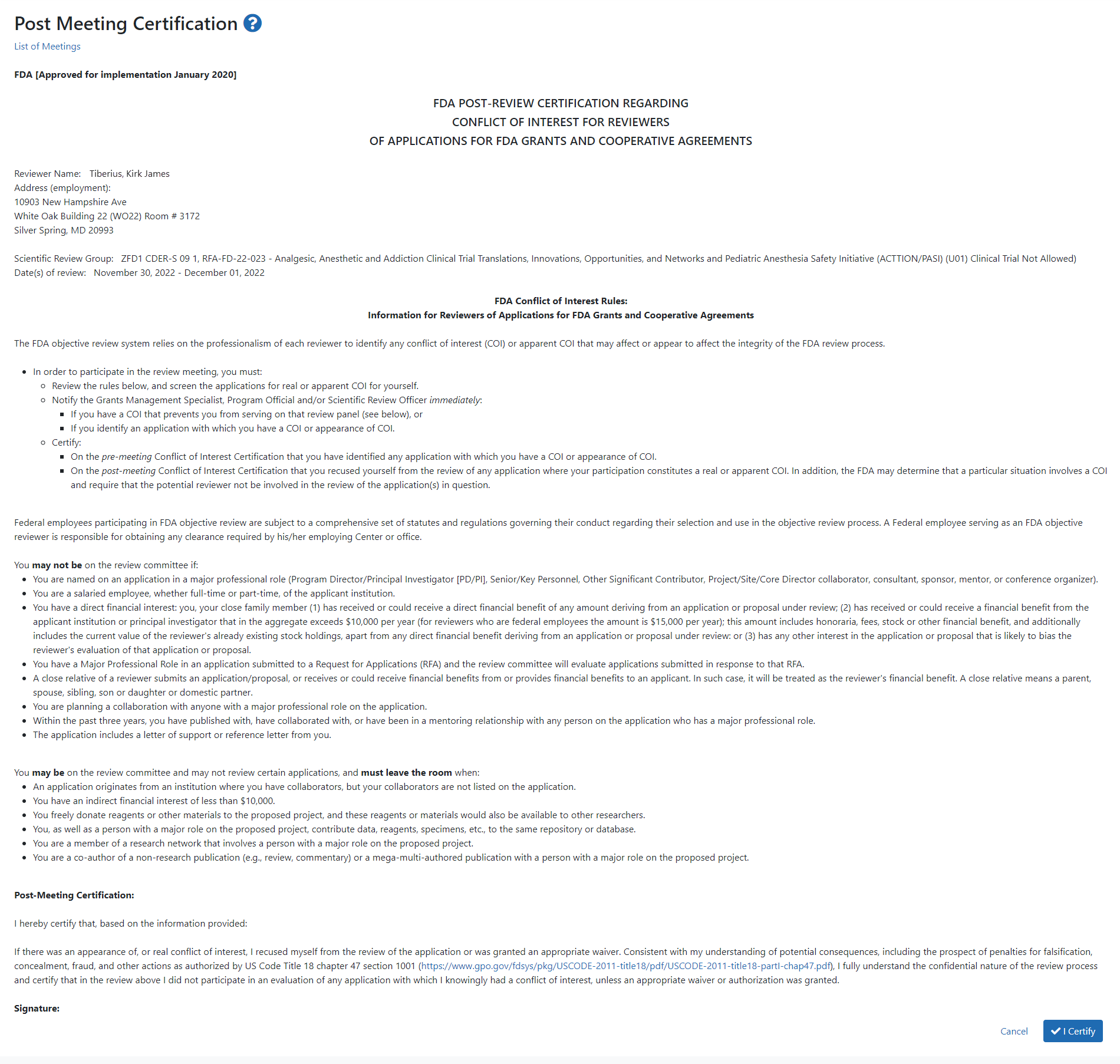 Post-Meeting COI Form
37
Virtual Meeting
38
Virtual Meeting – INTRODUCTION Phase
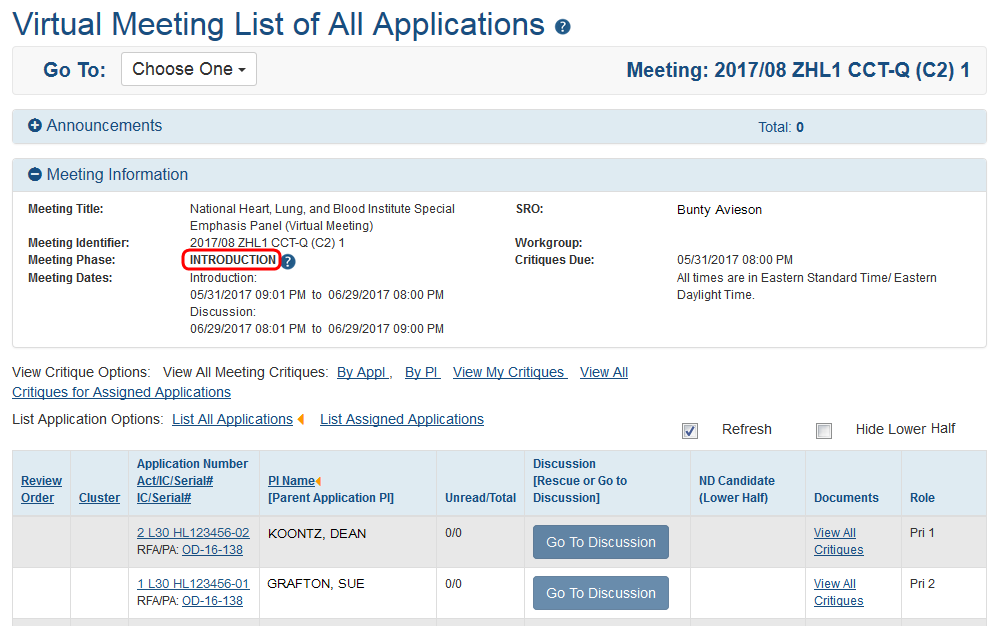 39
Virtual Meeting – DISCUSSION PhaseDiscussion Dashboard
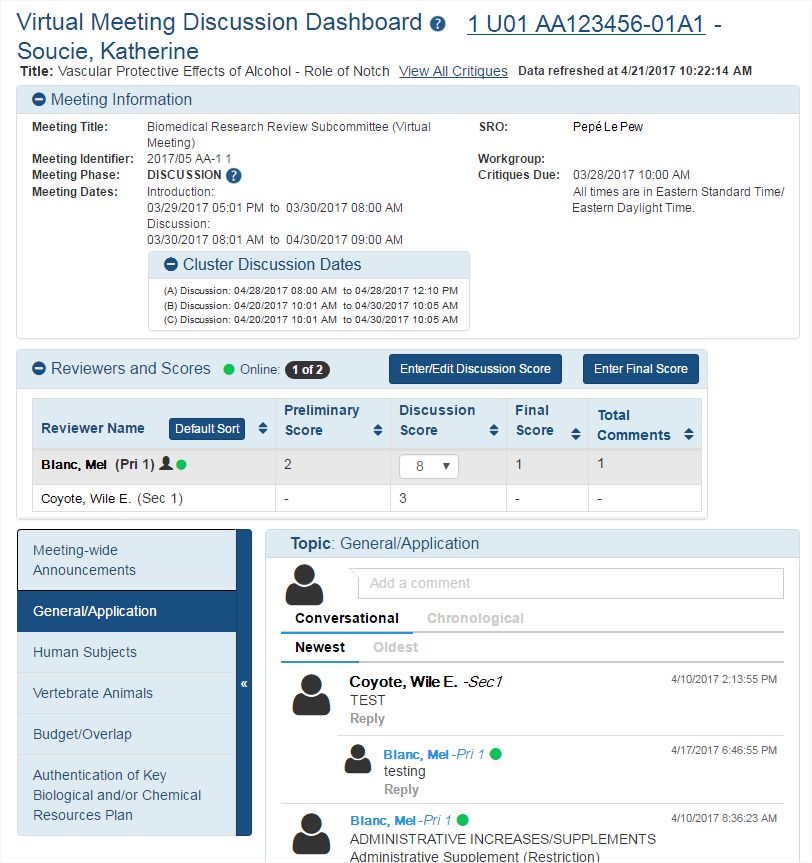 40
Online Critique Template(OCT)
41
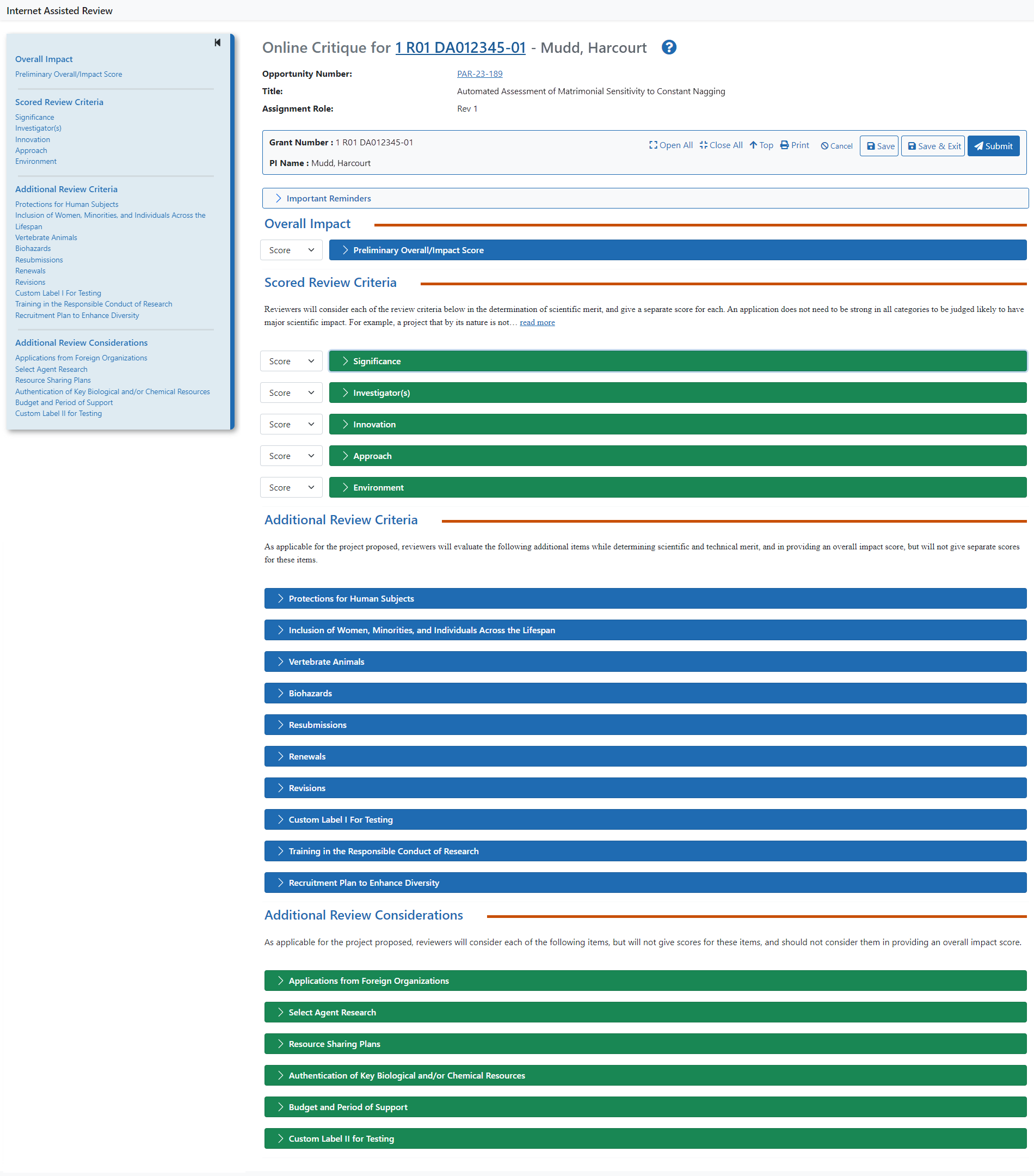 Online Critique – Full Screen
42
OCT List of Meetings – Reviewer View
OCT List of Applications – Reviewer View
OCT - Overall Impact Section
OCT – Scored Review Criteria Section
OCT – Additional Review Criteria Section
OCT – Additional Review Considerations Section
SRG Minutes/Budget Form
49
SRG Minutes / Budget Form for Chairperson
Personal Profile
51
Reviewer Personal Profile
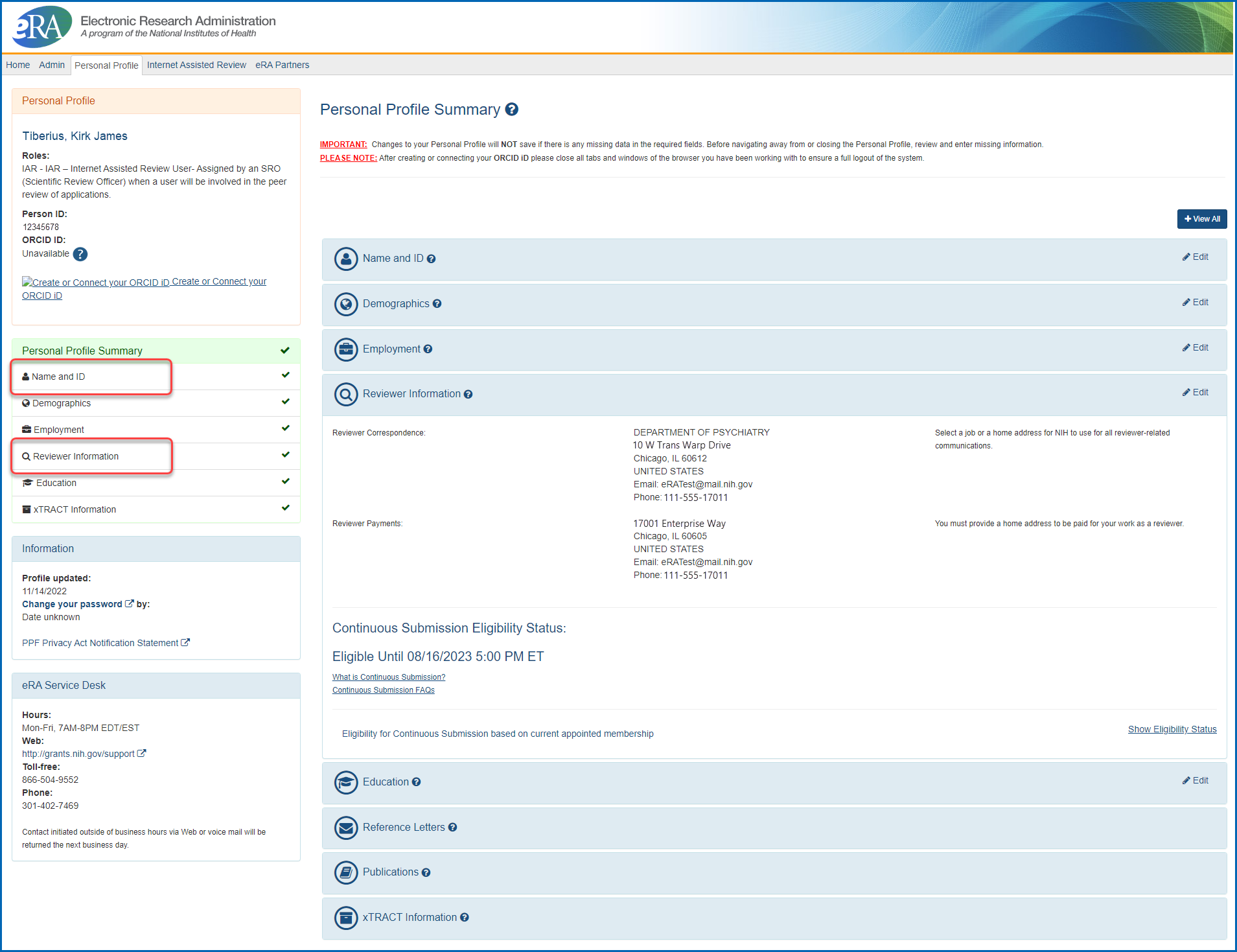 52
Resources for Reviewers
53
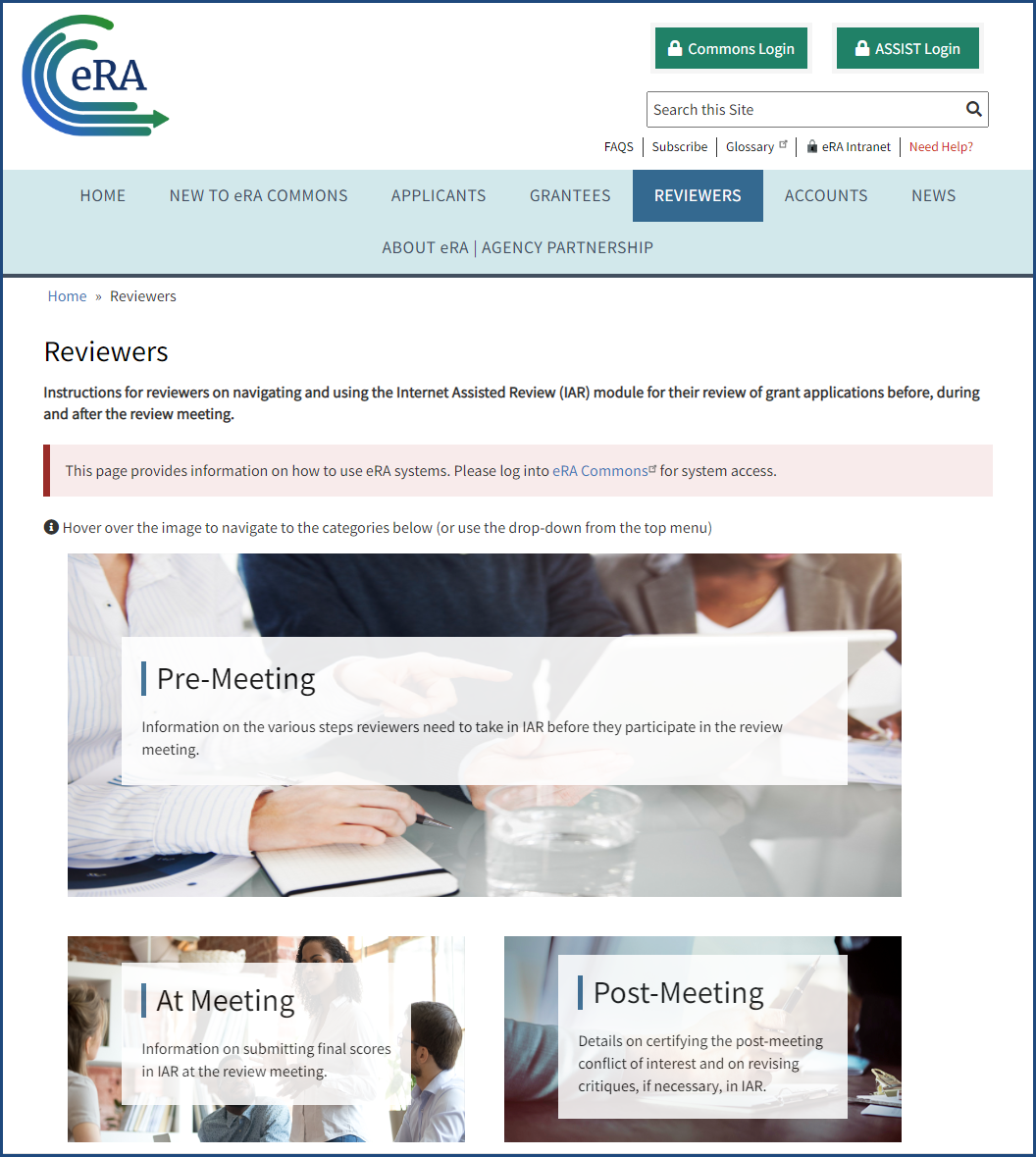 eRA: Reviewers websitehttps://www.era.nih.gov/reviewers
54
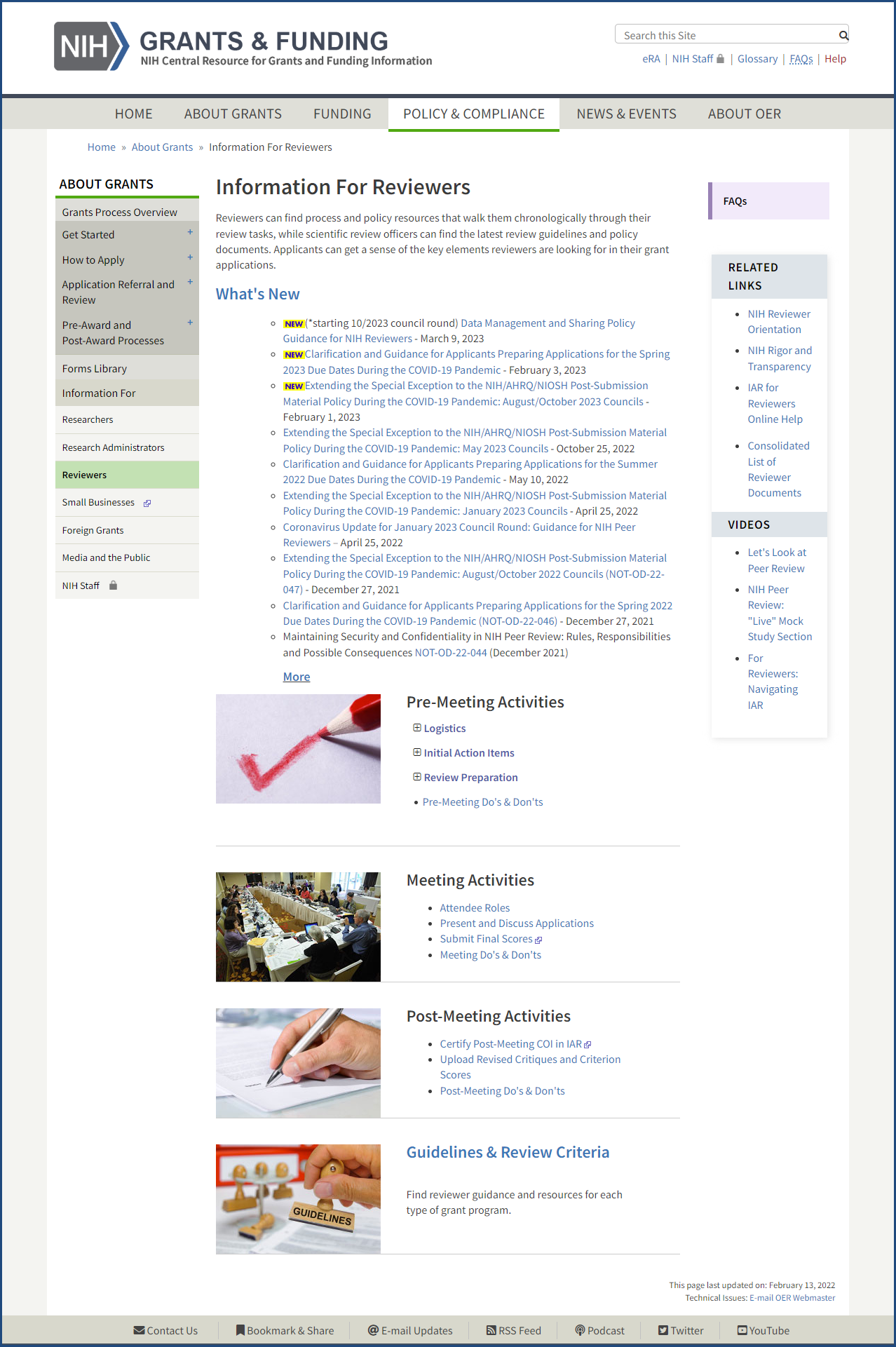 Information for Reviewers websitehttps://grants.nih.gov/grants/policy/review.htm
55
Feedback?Email eracommunications@mail.nih.gov
56